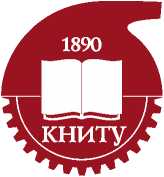 Представление кандидатов
Заключения КОДИР(исполнение показателей эффективности)
Выборы заведующих кафедрами и деканов

Проректор по УР Султанова Д.Ш.
Ученый совет КНИТУ 28.06.2021
ИХТИ, ФЭМИ, Кафедра Технология изделий из пиротехнических и композиционных материалов (ТИПиКМ)
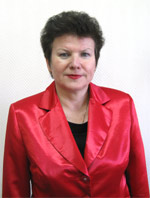 Бурдикова Татьяна Владимировна
доцент, доктор технических наук
Общий трудовой стаж: 44 л. 8 мес. 
Педагогический стаж: 15 л. 10 мес.
2019-2020гг.: 2 статьи ISI, 6 статей ВАК, 1 учебное пособие, 1 патент
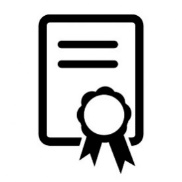 Появление публикаций в БД WoS Scopus, устойчивая патентная активность
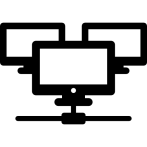 Активизировать работу в конкурсе  «Вперед в прошлое»; активировать работу по мотивации молодых сотрудников к грантовой деятельности
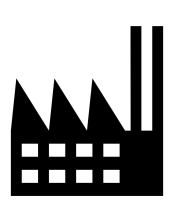 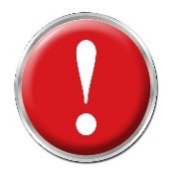 ИХТИ, ФЭМИ, Кафедра Технология изделий из пиротехнических и композиционных материалов (ТИПиКМ)	
доцент, доктор технических наук, Бурдикова Татьяна Владимировна
2019
2020
Заявки на патенты
Заявки на патенты
Учебные пособия
Учебные пособия
Публикации РИНЦ
Публикации РИНЦ
Монографии
Монографии
Метод. указания
Метод. указания
Публикации Scopus
Публикации Scopus
Число зарубежных профессоров
Число зарубежных профессоров
Публикации WoS
Публикации WoS
Доход от НИОКР
Доход от НИОКР
Рекомендуемый срок избрания – 5 лет
ИХТИ, ФЭМИ, Кафедра химии и технологии органических соединений азота (ХТОСА)
Гильманов Руслан Замильевич
профессор, доктор химических наук
Общий трудовой стаж: 45 л. 2 мес. 
Педагогический стаж: 42 л. 7 мес.
2016-2020гг.: 65 публикаций (ISI – 2, ВАК – 47), 5 учебных пособий, 2 монографии
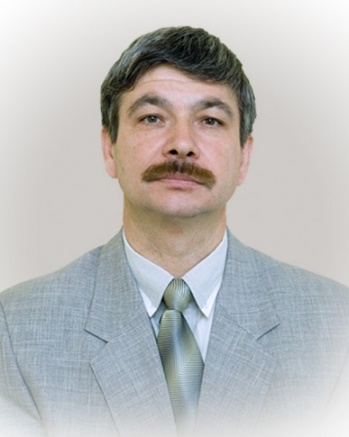 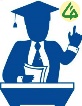 Активная профориентационная работа в школах Казани, Арска, Нижнекамска и др.
Открытие нового направления подготовки - «Фармация»
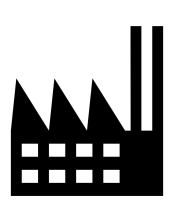 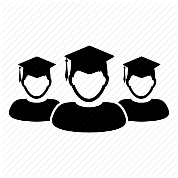 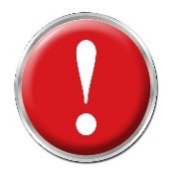 Усилить позицию кафедры по показателям научной публикационной активности, принять меры по повышению рейтинговых «достижений» ППС
ИХТИ, ФЭМИ, Кафедра химии и технологии органических соединений азота (ХТОСА) 	
доцент, доктор химических наук, Гильманов Руслан Замильевич
2019
2020
8. Публикации РИНЦ
8. Публикации РИНЦ
1. Учебные пособия
1. Учебные пособия
2. Монографии
2. Монографии
7. Публикации Scopus
7. Публикации Scopus
6. Публикации WoS
6. Публикации WoS
3. Метод. указания
3. Метод. указания
4. Число зарубежных профессоров
4. Число зарубежных профессоров
Рекомендуемый срок избрания – 5 лет
5. Доход от НИОКР
5. Доход от НИОКР
ИХТИ, ФЭМИБ, Кафедра Химии и технологии высокомолекулярных соединений (ХТВМС)
Баранова Наталья Викторовна,
доктор химических наук, доцент
Общий трудовой стаж: 22 л. 11 мес.
Педагогический стаж: 22 л. 11 мес.
2015-2019гг.: 3 публикаций ISI, 11 публикаций ВАК, 1 учебно-методическое пособие
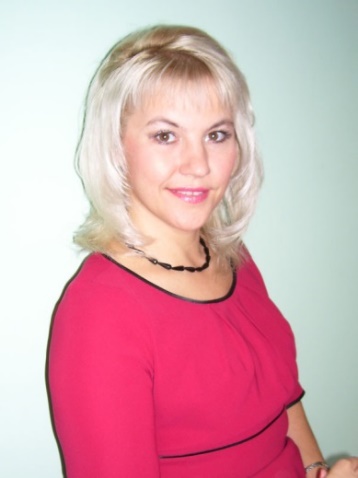 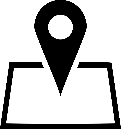 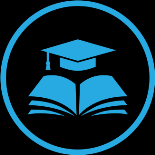 Стабильно высокие показатели по доходам от НИОКР от хоздоговоров с промышленными предприятиями
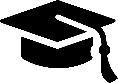 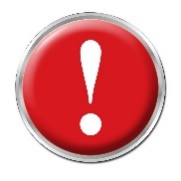 Усилить работу по хоздоговорам и НИОКР
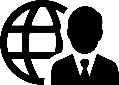 ИХТИ, ФЭМИБ 
Кафедра химии и технологии высокомолекулярных соединений (ХТВМС)
Баранова Наталья Викторовна, доцент, доктор химических наук
2019
2020
8. Публикации РИНЦ
8. Публикации РИНЦ
1. Учебные пособия
1. Учебные пособия
2. Монографии
2. Монографии
7. Публикации Scopus
7. Публикации Scopus
6. Публикации WoS
6. Публикации WoS
3. Метод. указания
3. Метод. указания
4. Число зарубежных профессоров
4. Число зарубежных профессоров
Рекомендуемый срок избрания – 2 года
5. Доход от НИОКР
5. Доход от НИОКР
ИХНМ, ФЭМТОКафедра Переработки древесных материалов (ПДМ)
Сафин Рушан Гареевич
Профессор, Доктор технических наук
Общий трудовой стаж: 47л. 9 мес.
Педагогический стаж: 39 л. 11 мес. 
2016-2020гг.: 9 публикаций ISI, 33 публикаций ВАК, 16 учебных пособий, 3 практикум, 5 монографий, 10 ОИС
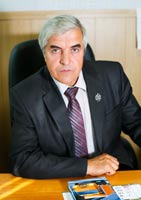 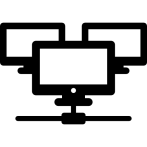 Средний индекс Хирша ППС 
кафедры 11,6; 
IF журналов, в которых изданы статьи – в 2 раза выше среднего по университету
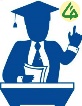 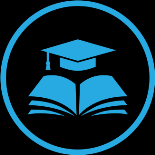 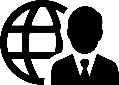 Активизировать участие сотрудников в профориентационных мероприятиях факультета и университета
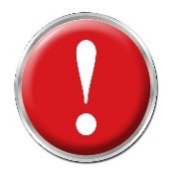 ИХНМ, ФМЭТОКафедра Переработки древесных материалов (ПДМ) 
профессор, доктор химических наук, Сафин Рушан Гареевич
Заявки на патенты
Заявки на патенты
2019
2020
Учебные пособия
Учебные пособия
Публикации РИНЦ
Публикации РИНЦ
Монографии
Монографии
Метод. указания
Метод. указания
Публикации Scopus
Публикации Scopus
Число зарубежных профессоров
Число зарубежных профессоров
Публикации WoS
Публикации WoS
Доход от НИОКР
Доход от НИОКР
Рекомендуемый срок избрания – 5 лет
ИП, ФТПМ Кафедра Химии и технологии переработки эластомеров (ХТПЭ)
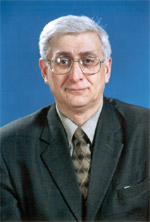 Вольфсон Светослав Исаакович
Профессор, доктор технических наук
Общий трудовой стаж: 57 л. 7 мес. 
Педагогический стаж: 47 л. 7 мес.
2016-2020гг.: 158 публикаций (ISI – 28, ВАК – 43),10 учебных пособий, 2 монографии, 14 патентов
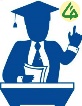 Высокие показатели качества научных публикаций (IF журналов, h-индекс), 8 кандидатов наук и 1 доктор наук за 5 лет
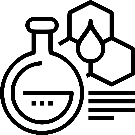 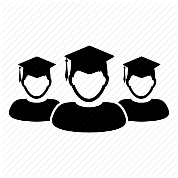 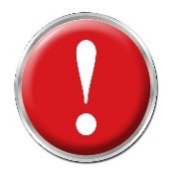 Усилить позицию кафедры по изданию научных монографий
ИП, ФТПМ Кафедра Химии и технологии переработки эластомеров (ХТПЭ)	
профессор, доктор технических наук, Вольфсон Светослав Исаакович
2019
2020
8. Публикации РИНЦ
8. Публикации РИНЦ
1. Учебные пособия
1. Учебные пособия
2. Монографии
2. Монографии
7. Публикации Scopus
7. Публикации Scopus
6. Публикации WoS
6. Публикации WoS
3. Метод. указания
3. Метод. указания
4. Число зарубежных профессоров
4. Число зарубежных профессоров
Рекомендуемый срок избрания – 5 лет
5. Доход от НИОКР
5. Доход от НИОКР
ИУИ, ФСТС, Кафедра Физического воспитания и спорта (ФизВС)
Зенуков Игорь Альбертович,
 кандидат технических наук, доцент
Общий трудовой стаж: 45 л. 2 мес.Педагогический стаж: 38 л. 4 мес.
2019-2020гг.: 1 монография, 3 учебно-методических пособия, 1 статья ВАК
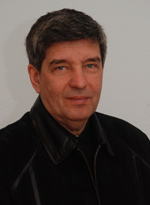 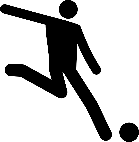 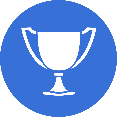 Спортивные секции более чем 
в 30 видах спорта, 
занятия в корпусе «М», УСК «Мирас»,
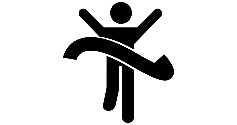 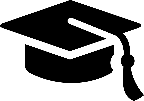 ИУИ, ФСТСКафедра Физического воспитания и спорта (ФизВС),                                        доцент, кандидат технических наук, Зенуков Игорь Альбертович
2019
2020
Заявки на патенты
Заявки на патенты
Учебные пособия
Учебные пособия
Публикации РИНЦ
Публикации РИНЦ
Монографии
Монографии
Метод. указания
Метод. указания
Публикации Scopus
Публикации Scopus
Число зарубежных профессоров
Число зарубежных профессоров
Публикации WoS
Публикации WoS
Доход от НИОКР
Доход от НИОКР
Рекомендуемый срок избрания – 3 года
ИУИ, ФСТС, Кафедра Обучения на двуязычной основе (ОДО)
Рязапова Лилия Зиннатулловна,
Доцент, кандидат технических наук,
 Общий трудовой стаж: 24 л. 3 мес.
2015-2019гг.: 2 публикаций ISI, 7 публикаций ВАК, 2 учебно-методических пособия
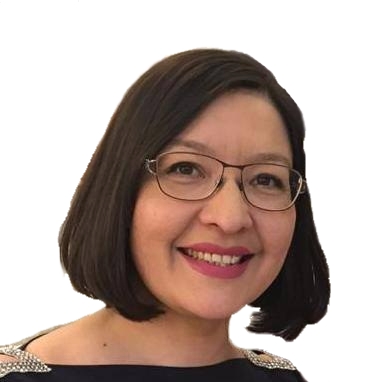 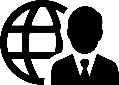 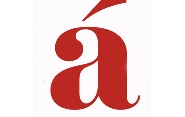 Мероприятия по билингвизму,
Организация конкурсов, семинаров,  площадок международных образовательных акций «Яз» и «Тотальный диктант»
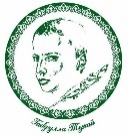 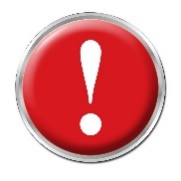 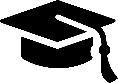 Усилить работу с иностранным контингентом
ИУИ, Кафедра Обучения на двуязычной основе (ОДО)
доцент, кандидат технических наук, Рязапова Лилия Зиннатулловна
2019
2020
Заявки на патенты
Заявки на патенты
Учебные пособия
Учебные пособия
Публикации РИНЦ
Публикации РИНЦ
Монографии
Монографии
Метод. указания
Метод. указания
Публикации Scopus
Публикации Scopus
Число зарубежных профессоров
Число зарубежных профессоров
Публикации WoS
Публикации WoS
Доход от НИОКР
Доход от НИОКР
Рекомендуемый срок избрания – 5 лет
ИУИ, ФППБА,  Кафедра Инновационного предпринимательства, права и финансового менеджмента (ИППФМ)
Гарафиев Ильшат Зуфарович
Доцент, кандидат исторических наук
Общий трудовой стаж: 16 л. 11 мес. 
Педагогический стаж: 13л. 9 мес.
2016-2020гг.: 26 публикаций (2 – ISI, 6 – ВАК, 3 - РИД), 6 учебных пособий, 						4 монографии
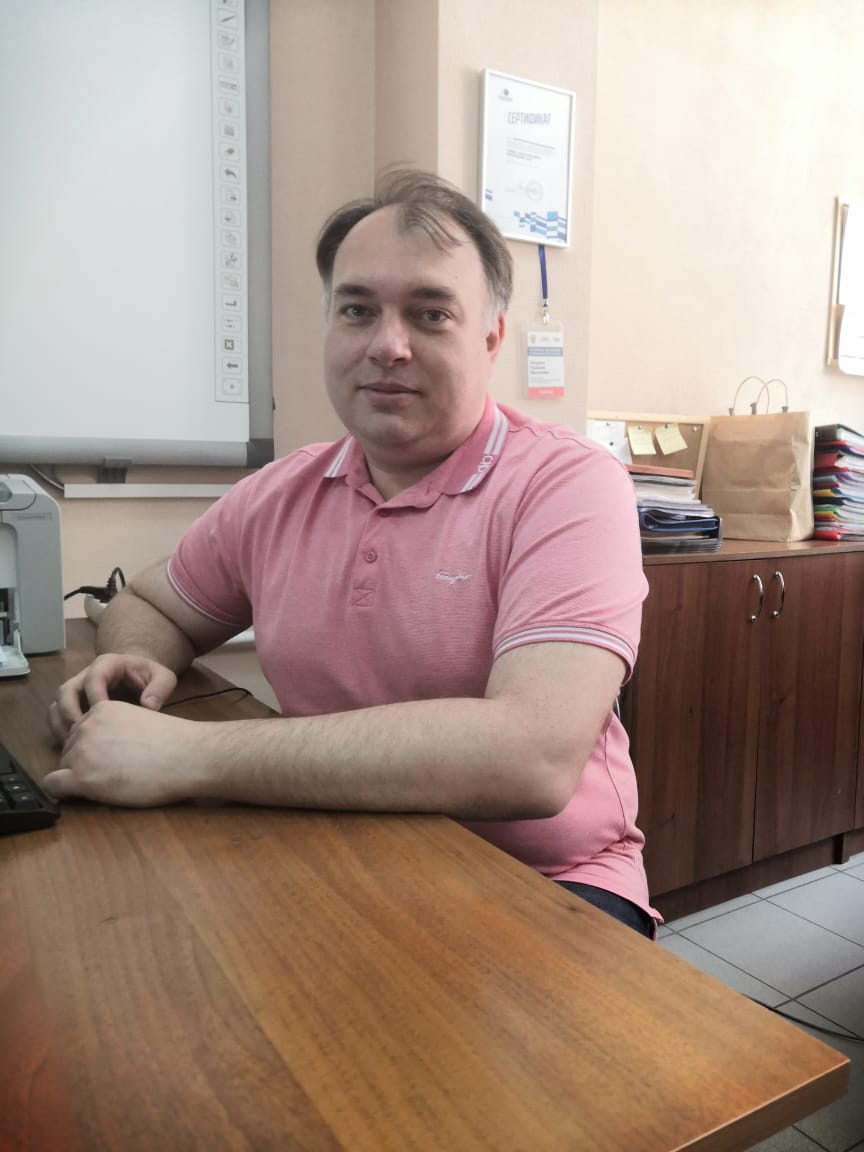 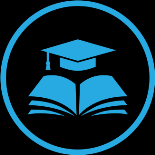 Активная поддержка конкурсов WorldSkills, конкурсов развития предпринимательских инициатив
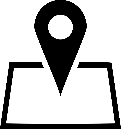 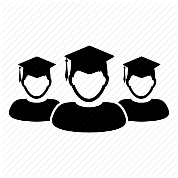 Необходимо принимать участие в конкурсах на получение грантов и привлекать доходы от НИОКР
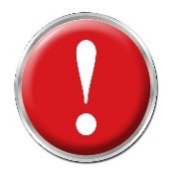 ИУИ, ФППБА, Кафедра Инновационного предпринимательства, права и финансового менеджмента (ИППФМ)
доцент, кандидат исторических наук, Гарафиев Ильшат Зуфарович
2019
2020
8. Публикации РИНЦ
8. Публикации РИНЦ
1. Учебные пособия
1. Учебные пособия
2. Монографии
2. Монографии
7. Публикации Scopus
7. Публикации Scopus
6. Публикации WoS
6. Публикации WoS
3. Метод. указания
3. Метод. указания
4. Число зарубежных профессоров
4. Число зарубежных профессоров
Рекомендуемый срок избрания – 2 года
5. Доход от НИОКР
5. Доход от НИОКР
ИНХН, ФННХ	Кафедра Химической технологии переработки нефти и газа (ХТПНГ)
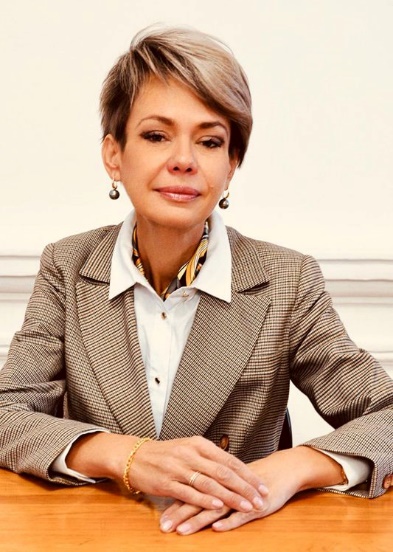 Башкирцева Наталья Юрьевна
Профессор, доктор технических наук, заслуженный деятель науки РТ
Общий трудовой стаж: 29 л. 2 мес. 
Педагогический стаж: 28 л.
2016-2020гг.: 55 публикаций ISI, 26 публикаций ВАК, 13 учебных пособий, 
                           5 монографий, 9 патентов
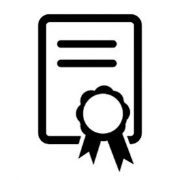 Доход кафедры от НИОКР за пять лет превысил 31 млн.руб.
Устойчиво высокий уровень взаимодействия с промышленными предприятиями
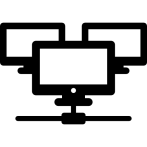 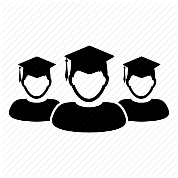 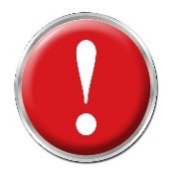 Усилить позиции кафедры по доле защит кандидатских диссертаций аспирантами в срок
ИНХН, ФННХ 
Кафедра Химической технологии переработки нефти и газа (ХТПНГ)
профессор, доктор технических наук, Башкирцева Наталья Юрьевна
2019
2020
8. Публикации РИНЦ
8. Публикации РИНЦ
1. Учебные пособия
1. Учебные пособия
2. Монографии
2. Монографии
7. Публикации Scopus
7. Публикации Scopus
6. Публикации WoS
6. Публикации WoS
3. Метод. указания
3. Метод. указания
4. Число зарубежных профессоров
4. Число зарубежных профессоров
Рекомендуемый срок избрания – 5 лет
5. Доход от НИОКР
5. Доход от НИОКР
ИНХН, ФННХ Кафедра Общей химической технологии (ОХТ)
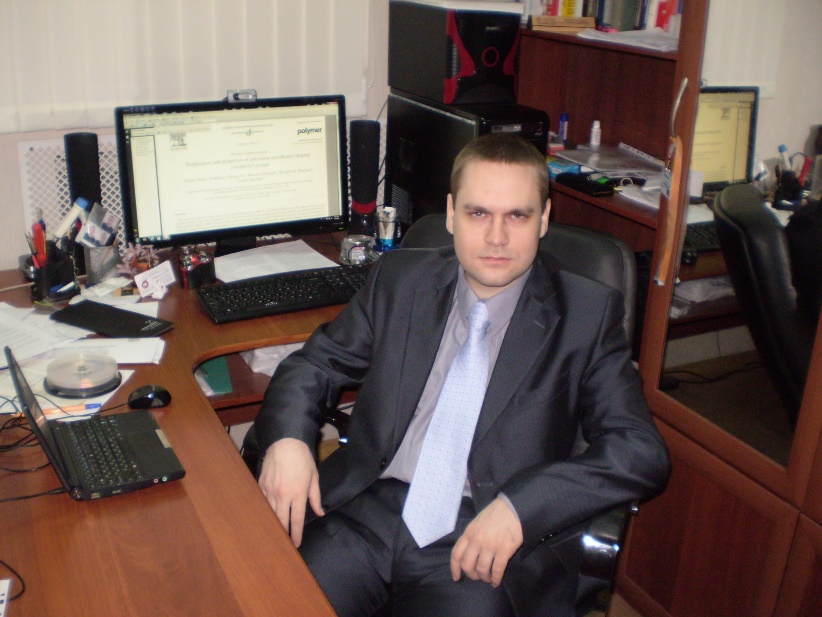 Улитин Николай Викторович
профессор, доктор химических наук
Общий трудовой стаж: 11 л. 8 мес. 
Педагогический стаж: 10 л. 8 мес.
2016-2020гг.: 80 публикаций, 2 учебных пособия, 2 монографии
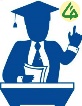 Ежегодные публикации в журналах Q1-Q2,
Суммарный доход НИОКР за пять лет – 46 млн.руб
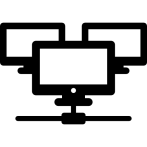 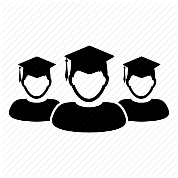 Возобновить участие сотрудников кафедры в конкурсах КНИТУ «Нобелевские Надежды» и др.
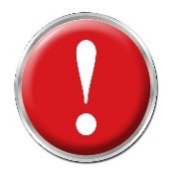 ИНХН, ФННХ 
Кафедра Общей химической технологии (ОХТ)
профессор, доктор химических наук, Улитин Николай Викторович
2019
2020
8. Заявки на патентование
8. Заявки на патентование
1. Учебные пособия
1. Учебные пособия
2. Монографии
2. Монографии
7. Публикации Scopus
7. Публикации Scopus
6. Публикации WoS
6. Публикации WoS
3. Метод. указания
3. Метод. указания
4. Число зарубежных профессоров
4. Число зарубежных профессоров
Рекомендуемый срок избрания – 2 года
5. Доход от НИОКР
5. Доход от НИОКР
ФМОП, Кафедра Русского языка как иностранного (РКИ)
Кайбияйнен Алла Адольфовнв
Доцент, кандидат филологических наук, почетный работник высшего профессионального образования РФ 
Общий трудовой стаж: 33 л. 6 мес. 
Педагогический стаж: 27 л. 1 мес.
2016-2020гг.:  12 публикаций Scopus,  8 публикаций ВАК,  2 учебных пособия,
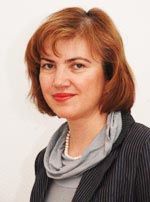 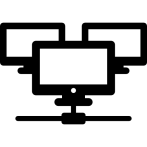 Создано более 200 «цифровых» уроков в электронной образовательной среде вуза
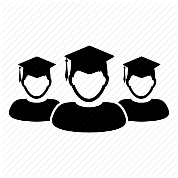 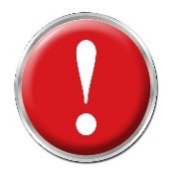 Активизировать профориентационную работу с иностранными студентами
Рекомендуемый срок избрания – 2 года
Факультет международных образовательных программ (ФМОП)
Матвеева Светлана Ефимовна, 
доктор педагогических наук
Общий стаж: 31 л. 10 мес., в том числе стаж государственной службы 8 лет.
6 монографий и более 45 научных публикаций и статей.
Грамота Президента Российской Федерации В.В. Путина (2015).
Почетные грамоты Министерства образования  и науки Республики Татарстан
(2004, 2010, 2011, 2012, 2013 г.).
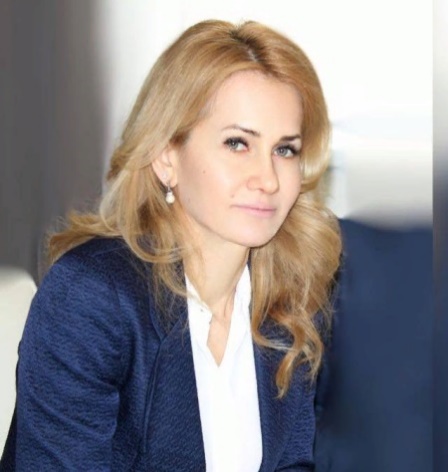 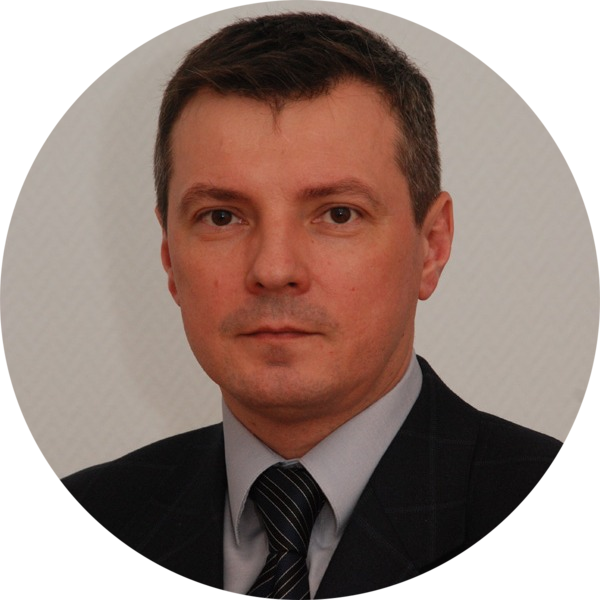 Васильев Андрей Александрович, 
кандидат химических наук, доцент
Общий стаж: 27 лет.
Педагогический стаж: 27 лет.
Более 60 научных публикаций и статей.
Почетная грамота Министерства образования Российской Федерации (2002) 
Почетный знак «За заслуги в образовании» Минобрнауки Республики Татарстан (2010) 
Благодарственное письмо Минобрнауки Республики Татарстан (2013)
Рекомендуемый срок избрания – 2 года
Факультет международных образовательных программ (ФМОП)
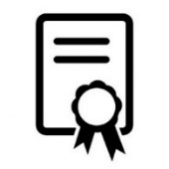 На основе Соглашения с УВМ МВД РФ внедрена Программа для ЭВМ «Континент-Сервис» для обслуживания иностранных студентов и контроля их пребывания на территории РФ
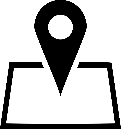 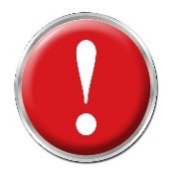 Усилить взаимодействие с ФА «Россотрудничество» в сфере привлечения иностранных абитуриентов
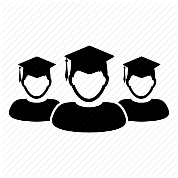 ИП, Факультет технологии и переработки пластмасс и композитов (ФТППК)
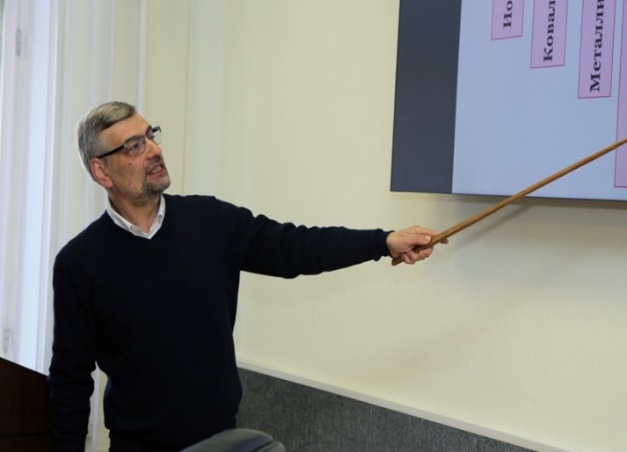 Стоянов Олег Владиславович,
профессор, доктор технических наук
Общий трудовой стаж: 38 л. 9 мес.
Педагогический стаж: 23 л. 3 мес.
2016-2021гг.: 31 публикаций ISI, 61 публикаций ВАК, 64 публикаций РИНЦ, 1 учебно-методическое пособие, 3 монографии, 5 патентов
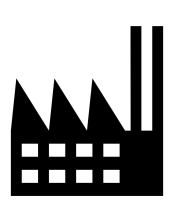 Устойчиво высокая доля контингента магистратуры, в том числе целевой контингент от профильных предприятий
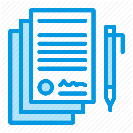 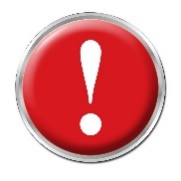 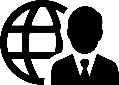 Усилить работу с иностранным контингентом
ИП, Факультет технологии и переработки пластмасс и композитов (ФТППК)профессор, доктор технических наук, Стоянов Олег Владиславович
2019
2020
Заявки на патенты
Заявки на патенты
Учебные пособия
Учебные пособия
Публикации РИНЦ
Публикации РИНЦ
Монографии
Монографии
Метод. указания
Метод. указания
Публикации Scopus
Публикации Scopus
Число зарубежных профессоров
Число зарубежных профессоров
Публикации WoS
Публикации WoS
Доход от НИОКР
Доход от НИОКР
Рекомендуемый срок избрания – 5 лет
ИП, Факультет технологии и переработки пластмасс и композитов (ФТППК)профессор, доктор технических наук, Стоянов Олег Владиславович
6. Уровень остаточных знаний
6. Уровень остаточных знаний
2019
2020
1. Число магистров
1. Число магистров
2. Число 
бакалавров и специалистов
5. Число иностранных студентов
5. Число иностранных студентов
2. Число
 бакалавров и специалистов
4. Число студентов-целевиков
4. Число студентов-целевиков
3. Число магистров «сторонних вузов»
3. Число магистров «сторонних вузов»
ИП, Факультет технологии полифункциональных материалов (ФТПМ)
Сафиуллина Татьяна Рустамовна
доцент, кандидат химических наук
Общий трудовой стаж: 21 л. 11 мес. 
Педагогический стаж: 25 л..
2016-2020гг.: 2 публикации Scopus, 1 публикация WOS, 2 публикации ВАК, 			13 учебно-методических пособий, 1 монография
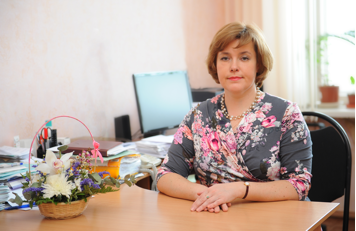 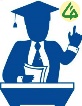 Разработаны и реализуются модульные обучающие программы на Всероссийской электронной платформе «Открытое образование»
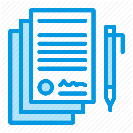 Организовать работу по мониторингу трудоустройства выпускников, по взаимодействию с выпускниками
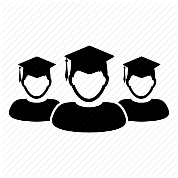 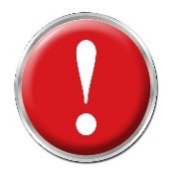 ИП, Факультет технологии полифункциональных материалов (ФТПМ)	
доцент, кандидат химических наук, Сафиуллина Татьяна Рустамовна
2019
2020
8. Публикации РИНЦ
8. Публикации РИНЦ
1. Учебные пособия
1. Учебные пособия
2. Монографии
2. Монографии
7. Публикации Scopus
7. Публикации Scopus
6. Публикации WoS
6. Публикации WoS
3. Метод. указания
3. Метод. указания
4. Число зарубежных профессоров
4. Число зарубежных профессоров
Рекомендуемый срок избрания – 2 года
5. Доход от НИОКР
5. Доход от НИОКР
ИП, Факультет технологии полифункциональных материалов (ФТПМ)	
доцент, кандидат химических наук, Сафиуллина Татьяна Рустамовна
6. Уровень остаточных знаний
6. Уровень остаточных знаний
2019
2020
1. Число магистров
1. Число магистров
2. Число 
бакалавров и специалистов
5. Число иностранных студентов
5. Число иностранных студентов
2. Число
 бакалавров и специалистов
4. Число студентов-целевиков
4. Число студентов-целевиков
3. Число магистров «сторонних вузов»
3. Число магистров «сторонних вузов»
ИУИ, Факультет социотехнических систем (ФСТС)
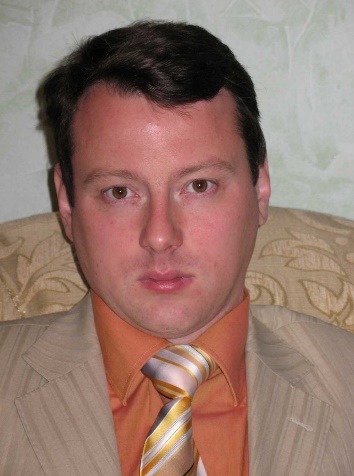 Суслов Алексей Юрьевич 
доцент, доктор исторических наукОбщий трудовой стаж: 23 л. 6 мес.
Педагогический стаж: 21 л. 6 мес.
2016-2020гг.: 23 публикаций, 2 учебных пособия, 4 монографии
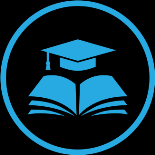 Силами ППС факультета реализуются ключевые и имиджевые общеуниверситетские мероприятия – «Тотальный диктант», серия лекций по ЗОЖ, лекции по антикоррупции и др.
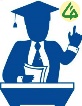 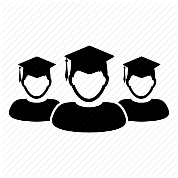 Организовать работу по содействию трудоустройству выпускников и организовать работу по постдипломному сопровождению
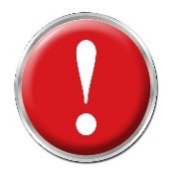 ИУИ, Факультет социотехнических систем (ФСТС)доцент, доктор исторических наук, Суслов Алексей Юрьевич
2019
2020
8. Публикации РИНЦ
8. Публикации РИНЦ
1. Учебные пособия
1. Учебные пособия
2. Монографии
2. Монографии
7. Публикации Scopus
7. Публикации Scopus
6. Публикации WoS
6. Публикации WoS
3. Метод. указания
3. Метод. указания
4. Число зарубежных профессоров
4. Число зарубежных профессоров
Рекомендуемый срок избрания – 2 года
5. Доход от НИОКР
5. Доход от НИОКР
ИУИ, Факультет социотехнических систем (ФСТС)доцент, доктор исторических наук, Суслов Алексей Юрьевич
6. Уровень остаточных знаний
6. Уровень остаточных знаний
2019
2020
1. Число магистров
1. Число магистров
2. Число 
бакалавров и специалистов
5. Число иностранных студентов
5. Число иностранных студентов
2. Число
 бакалавров и специалистов
4. Число студентов-целевиков
4. Число студентов-целевиков
3. Число магистров «сторонних вузов»
3. Число магистров «сторонних вузов»
НХТИ, Подготовительный факультет (ПФ)
Гайфутдинов Айдар Наилович 
доцент, кандидат физико-математических наукОбщий трудовой стаж: 38 л. 9 мес.
Педагогический стаж: 38 л. 9 мес.
2016-2020гг.: 2 публикации
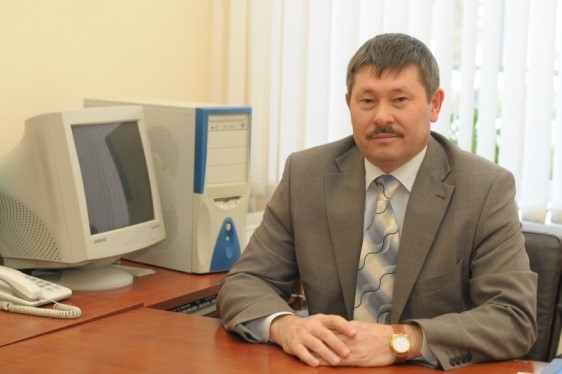 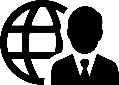 Работа со школьниками г.Нижнекамска:
Курсы по подготовке к ОГЭ и ЕГЭ;
Английский язык для школьников
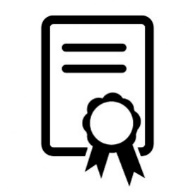 Активизировать публикацию исследований ППС в высокорейтинговых журналах, индексируемых в базах данных WoS и Scopus
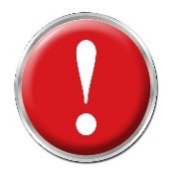 Рекомендуемый срок избрания – 3 года
НХТИ, Факультет информационных технологий (ФИТ)
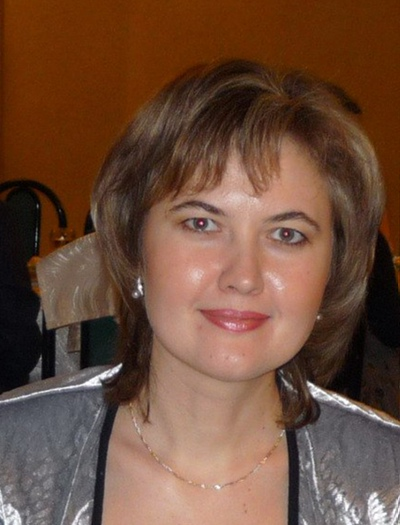 Шемелова Ольга Васильевна
доцент, кандидат физико-математических наукОбщий трудовой стаж: 20 л. 11 мес.
Педагогический стаж: 15 л. 9 мес.
2016-2020гг.: 4 публикации ВАК, 1 монография, 10 учебных пособий
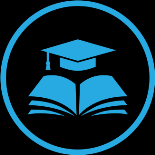 Широкий спектр реализуемых образовательных программ:
09.00.00, 13.00.00, 15.00.00, 27.00.00, 38.00.00 УГСН
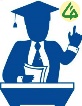 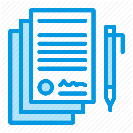 Провести государственную аккредитацию образовательных программ в рамках УГСН 38.00.00
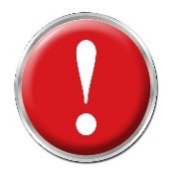 Рекомендуемый срок избрания – 2 года
НХТИ, ФИТ, Кафедра Экономики и управления инновациями (ЭУИ)
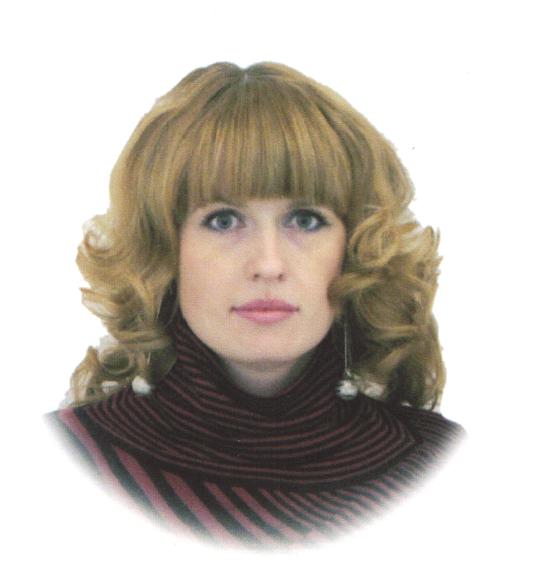 Дырдонова Алена Николаевна
доцент, доктор экономических наукОбщий трудовой стаж: 24 г. 8 мес.
Педагогический стаж: 17 л. 5 мес.
2016-2020гг.: 65 публикаций (ISI – 16, ВАК – 12), учебных пособий – 2, 
						     монографий - 5
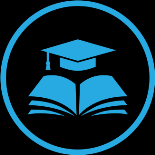 Ежегодные призовые места студентов в конкурсах и олимпиадах, организуемых Молодежным союзом экономистов и финансистов Российской Федерации
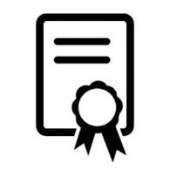 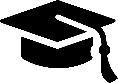 Активизировать работу по мотивации сотрудников к грантовой деятельности и публикационной активности
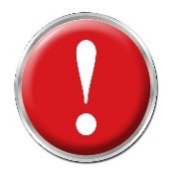 Рекомендуемый срок избрания – 5 лет
БФ КНИТУ, Кафедра Менеджмента и гуманитарных дисциплин (МГД)
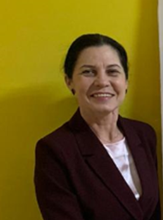 Ахмедзянова Файруза Камиловна
доцент, кандидат педагогических наукОбщий трудовой стаж: 36 л. 9 мес.
Педагогический стаж: 33 г. 7 мес.
2016-2020гг.: 4 публикаций (ISI – 1, ВАК – 3), учебных пособий – 2, монографий - 1
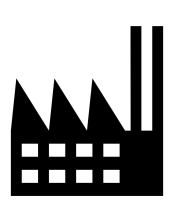 Организация и проведение Всероссийской научно-практической конференции. 
“Наука, Образование, Инновации: вопросы и современные аспекты»
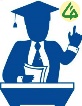 Активизировать работу по заключению хоздоговоров НИОКР с профильными предприятиями
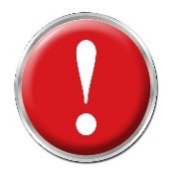 Рекомендуемый срок избрания – 2 года
БФ КНИТУ, Кафедра Технологических машин и оборудования (ТМО)
Мутугуллина Ирина Александровна
доцент, кандидат технических наукОбщий трудовой стаж: 20 л. 7 мес.
Педагогический стаж: 17 л. 3 мес.
2016-2020гг.: 5 публикаций (ВАК – 5), учебных пособий – 2
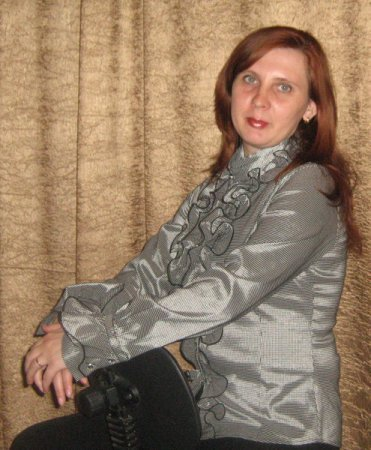 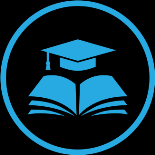 Организация и проведение ежегодного круглого стола на тему «Перспективы теплообменной техники» с Бугульминским механическим заводом
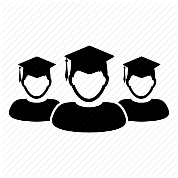 Активизировать работу по мотивации сотрудников к грантовой деятельности и публикационной активности
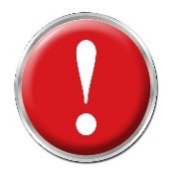 Рекомендуемый срок избрания – 5 лет
Проект решения
Рекомендовать к избранию представленных кандидатов
Поручить начальнику УОР Догадиной Л.М. :
разработать обновленный перечень показателей для оценки руководителей основных образовательных подразделений при избрании и обновить систему оценки с учетом предыдущего опыта
модернизировать личные кабинеты ППС с учетом визуализации источников личных абсолютных показателей ППС, включаемых в расчет рейтинговой оценки
разработать показатели эффективности для кафедр и факультетов, реализующих свою деятельность в филиалах, а также для ФМОП и  ФСПО, кафедры РКИ и ОД СПО.
Срок: 31 декабря 2021г.